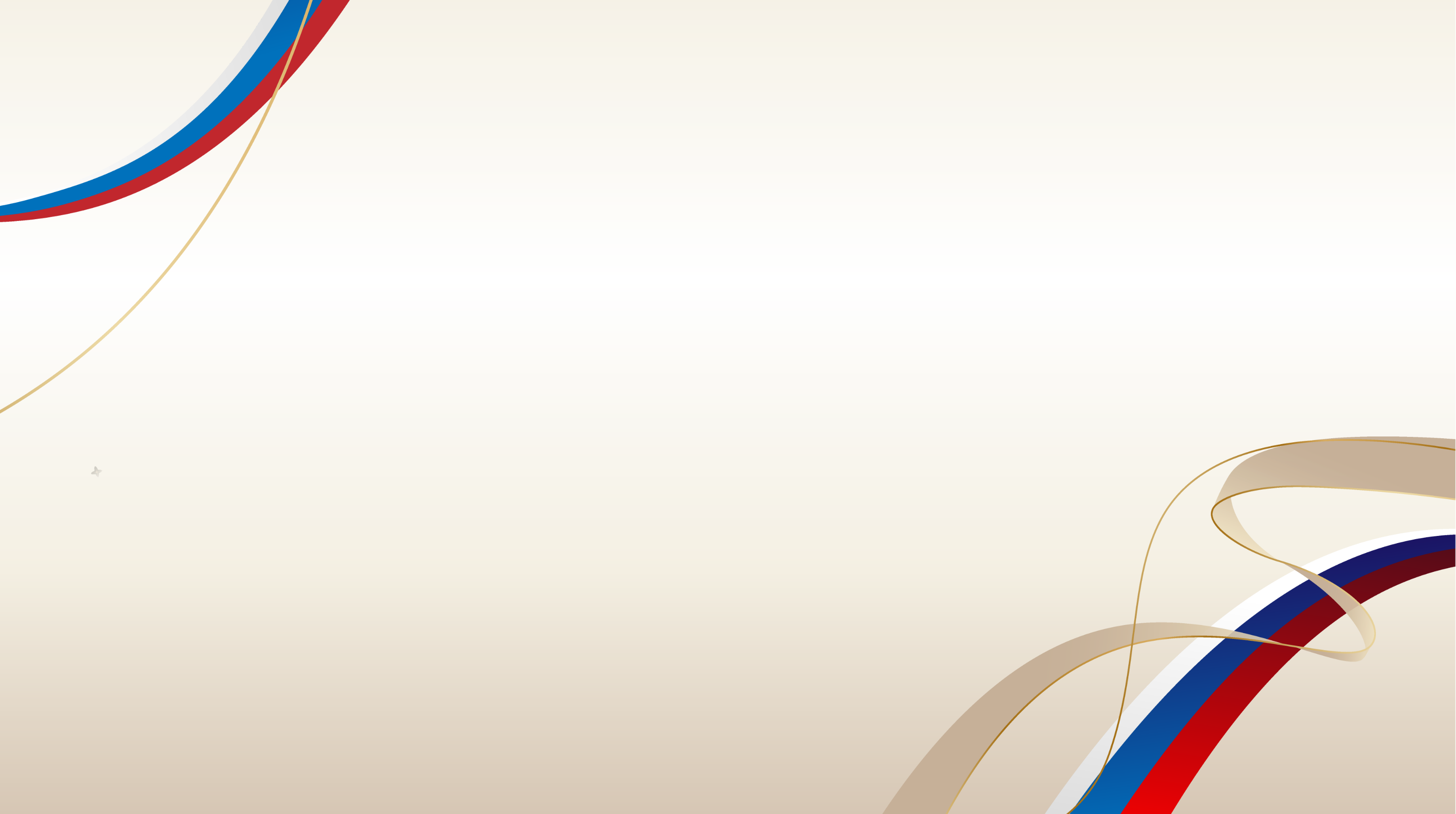 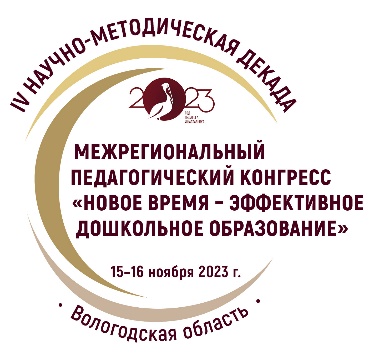 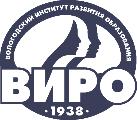 IV НАУЧНО-МЕТОДИЧЕСКАЯ ДЕКАДА «АКТУАЛЬНЫЕ ВОПРОСЫ НАУКИ И ПРАКТИКИ В ОБРАЗОВАТЕЛЬНОМ ПРОСТРАНСТВЕ РЕГИОНА»
Мастер-класс 
«Цифровой микроскоп в развитии познавательной активности и любознательности старших дошкольников»
Выступающий: Ельцина 
Ирина Владимировна, воспитатель подготовительной группы, МБДОУ «Кожаевский детский сад «Василек» Никольский район
15–16 ноября 2023 г.
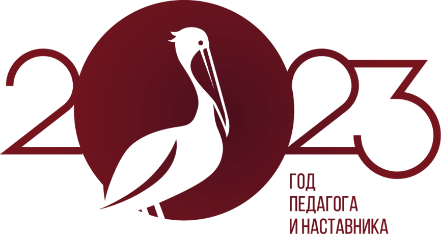 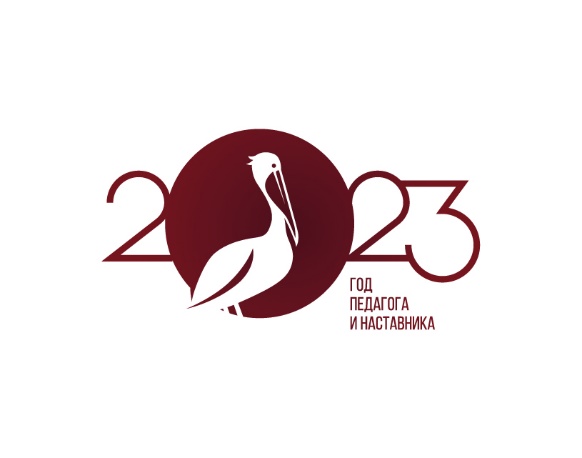 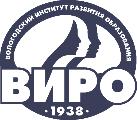 IV НАУЧНО-МЕТОДИЧЕСКАЯ ДЕКАДА «АКТУАЛЬНЫЕ ВОПРОСЫ НАУКИ И ПРАКТИКИ В ОБРАЗОВАТЕЛЬНОМ ПРОСТРАНСТВЕ РЕГИОНА»
АКТУАЛЬНОСТЬ
В соответствии с ФГОС дошкольного образования и с требованиями к результатам освоения основой образовательной программы, представленных в виде целевых ориентиров на этапе завершения уровня дошкольного образования: одним из ориентиров является любознательность.
Сейчас почти во всех образовательных учреждениях есть приборы компьютеры, мультимедийные проекторы, звуковоспроизводящие технические устройства, цифровые микроскопы, которые дают возможность найти ответы на многие детские вопросы. 
Цифровой микроскоп можно использовать в образовательном процессе и в дополнительном образовании, для углубленного изучения живой и неживой природы, а также развития таких важных качеств, как усидчивость, ответственность, наблюдательность, аккуратность, внимательность и бережное отношение к природе и животному миру.
 А главное достоинство микроскопа состоит в том, что даже наличие одного прибора на столе у педагога, даёт возможность вывода изображения на экран. Это превращает любое занятие в увлекательный процесс, игру, возможность побыть учеными, микробиологами. 
Достоинств у цифрового микроскопа много, но и без недостатков не обошлось: в первую очередь это   отсутствие методического обеспечения, отзывов и информации о работе цифровых микроскопов очень мало, даже на сайтах магазинов, рекламирующих их, что затрудняет в выборе микроскопа. Ставит препятствие перед педагогом. Все эти противоречия обусловливают актуальность проведения данного мастер-класса.
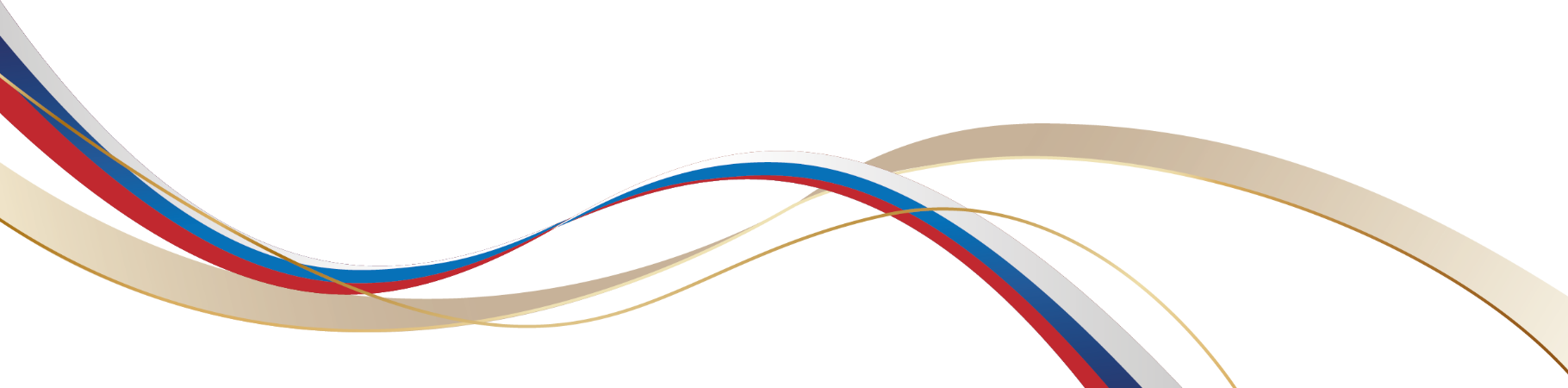 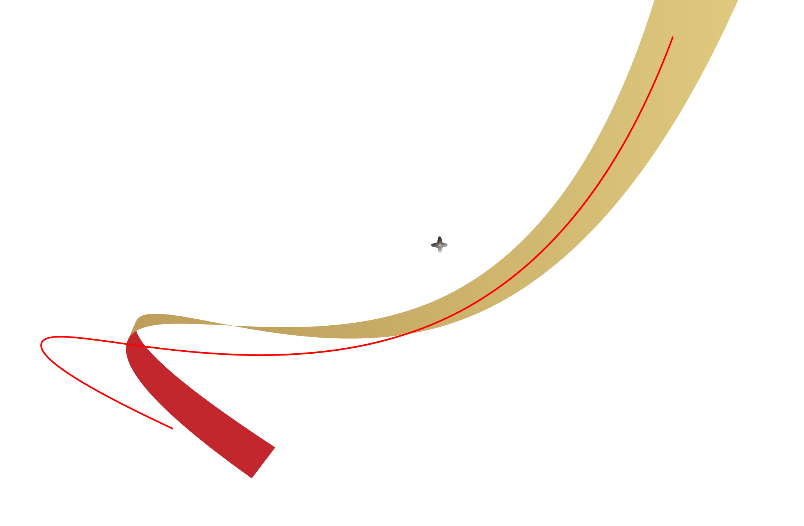 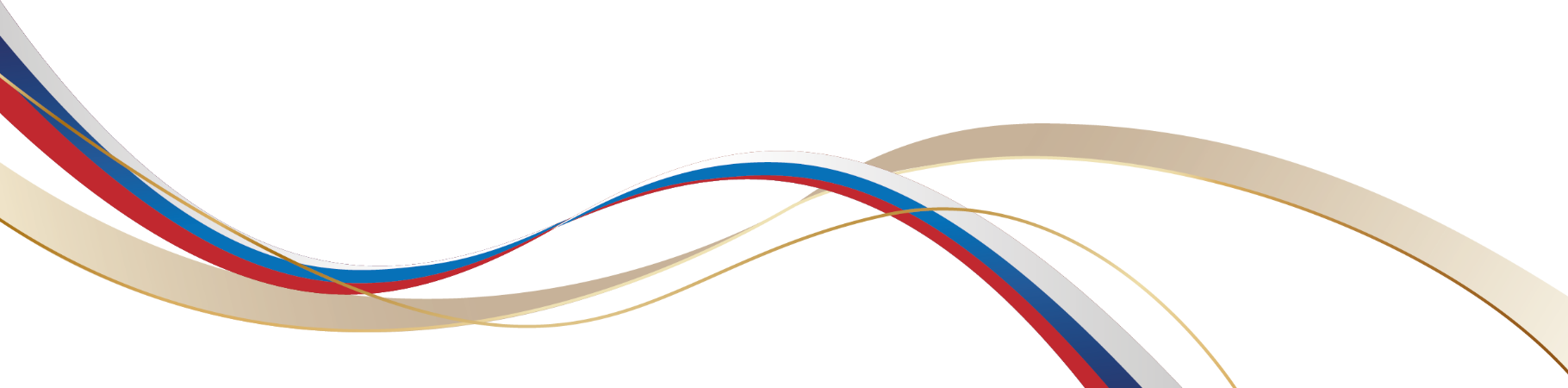 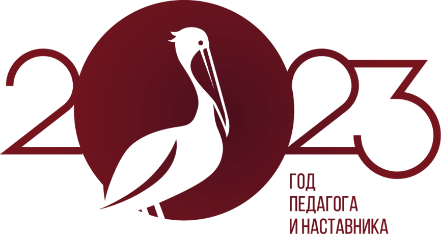 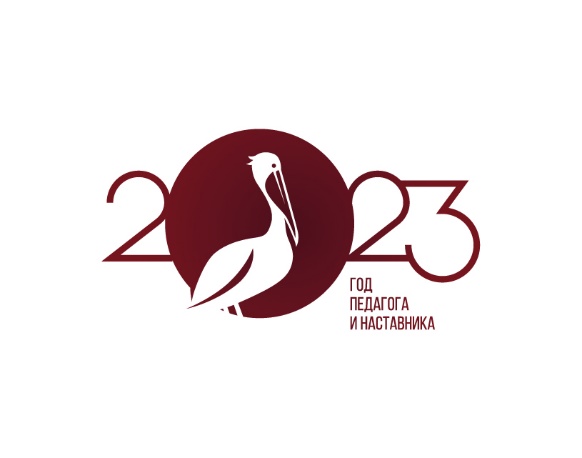 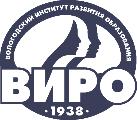 IV НАУЧНО-МЕТОДИЧЕСКАЯ ДЕКАДА «АКТУАЛЬНЫЕ ВОПРОСЫ НАУКИ И ПРАКТИКИ В ОБРАЗОВАТЕЛЬНОМ ПРОСТРАНСТВЕ РЕГИОНА»
ЦЕЛЬ И ЗАДАЧИ
Цель: Формирование практических навыков использования цифрового микроскопа в работе с детьми старшего дошкольного возраста для развития познавательной активности и любознательности дошкольников.
Задачи:
-познакомить с основными возможностями цифрового микроскопа; 
-познакомить с устройством микроскопа;
-рассмотреть возможности использования цифрового микроскопа в ДОУ для развития познавательной активности детей дошкольного возраста в образовательном процессе и в дополнительном образовании.
учить подготавливать необходимое оборудование и препараты для рассматривания.
Продолжительность мастер-класса: 20 минут. 
Количество участников: от 5 до 12 человек.
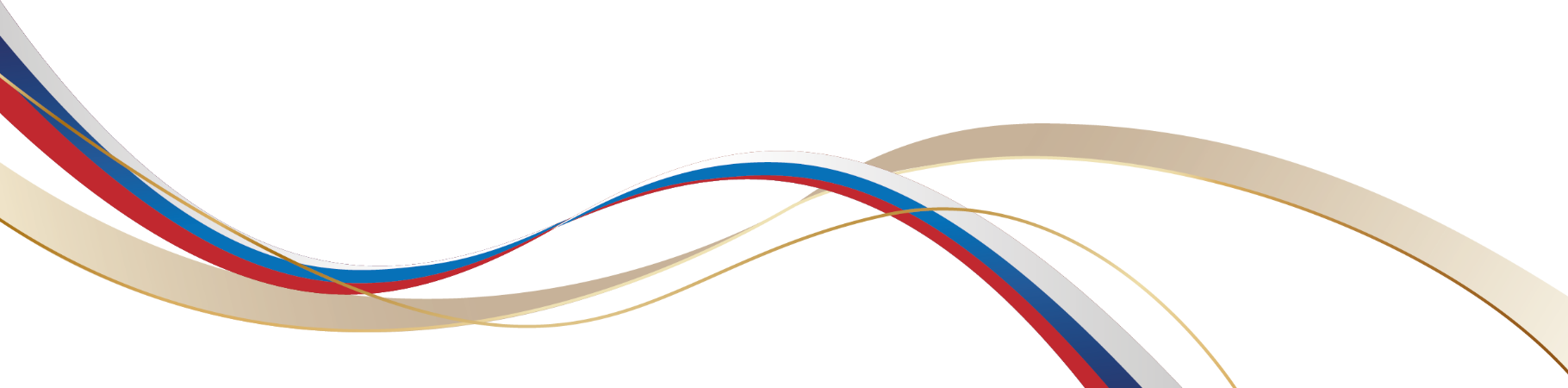 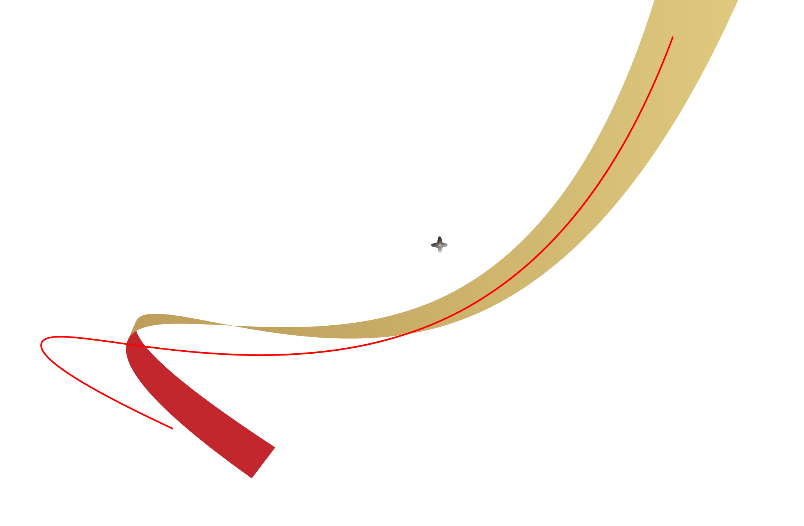 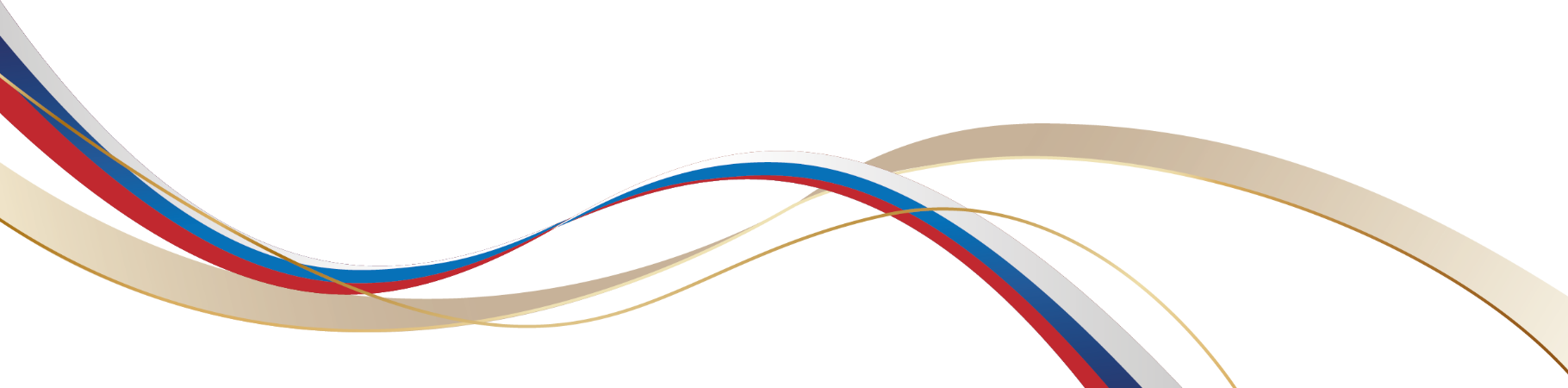 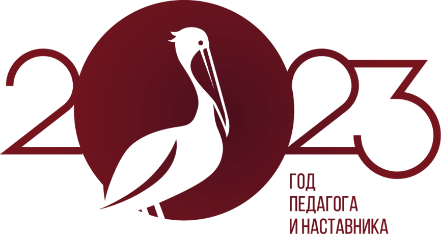 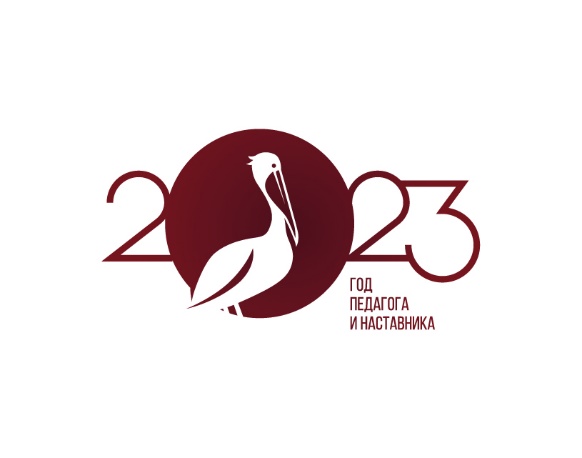 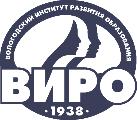 IV НАУЧНО-МЕТОДИЧЕСКАЯ ДЕКАДА «АКТУАЛЬНЫЕ ВОПРОСЫ НАУКИ И ПРАКТИКИ В ОБРАЗОВАТЕЛЬНОМ ПРОСТРАНСТВЕ РЕГИОНА»
Знакомство с оборудованием
А сейчас я вас познакомлю с устройством цифрового микроскопа.
- Эта часть микроскопа называется - штатив! Именно к нему прикрепляют  все остальные части микроскопа. 
- Посмотрите, эта часть микроскопа называется тубус! На что он  похож? Верно, на трубку! Тубус - это полая, то есть пустая трубка, это тоннель, который помогает окуляру и  объективу дружить! Мы с вами тоже можем его показать! (сделать из обоих  ладоней трубки, и соединить их под углом - получился окуляр и тубус)
- Объектив самая важная часть микроскопа! Потому что в нем спрятана  одна маленькая, но важная деталь линза! 
- Светодиоды - это маленькие лампочки, которое используют для  освещения рассматриваемого предмета. Можно эти лампочки сделать яркими  или тусклыми, а можно и отключить. Для этого есть специальное колесико  регулировки. 
- Посмотрите на тубус. На его спинке спряталась еще одна важная часть  микроскопа - фокусировочный механизм! -  фокусник! Этот механизм и в правду умеет показывать фокусы! Посмотришь  на капельку, а ее совсем не видно. Вот тогда и приходит на помощь фокусник! Нужно только немного покрутить колесико, и капелька станет видна! 
- Кнопка для фотографий - при ее нажатии можно сфотографировать  любой предмет, который рассматриваем.
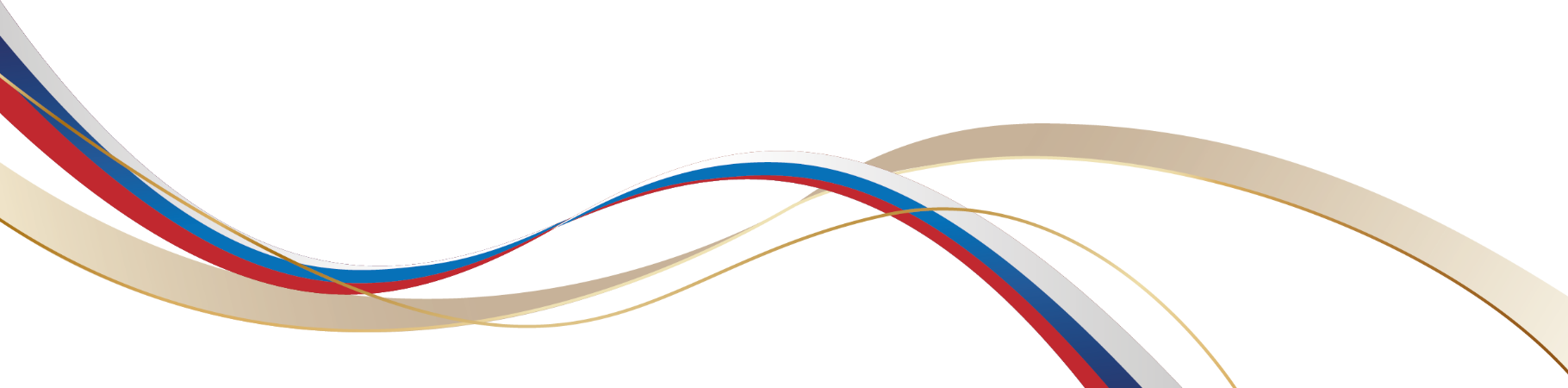 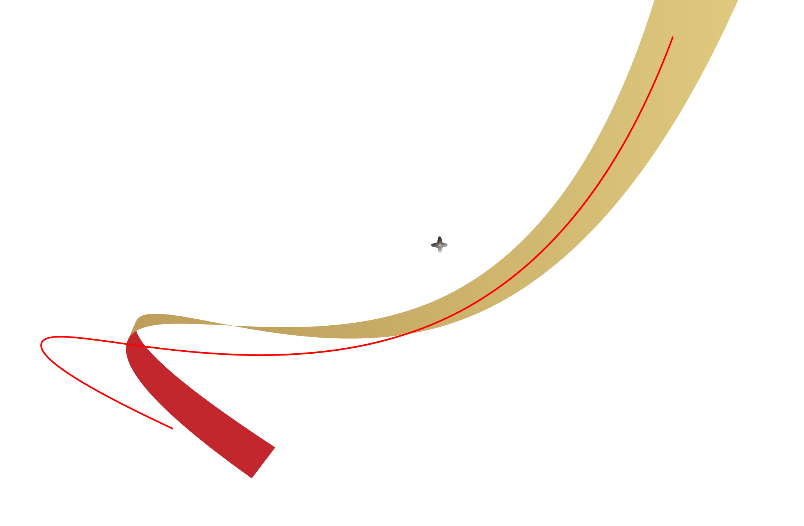 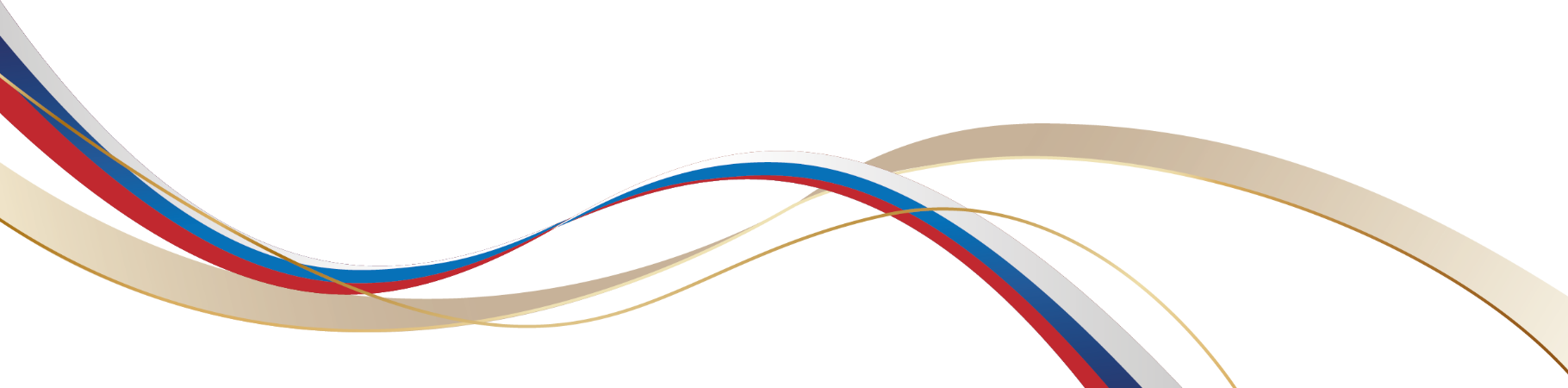 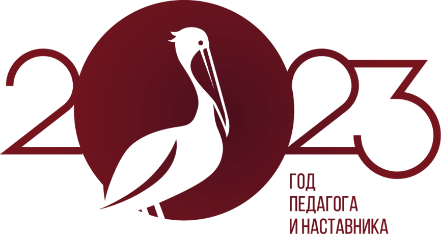 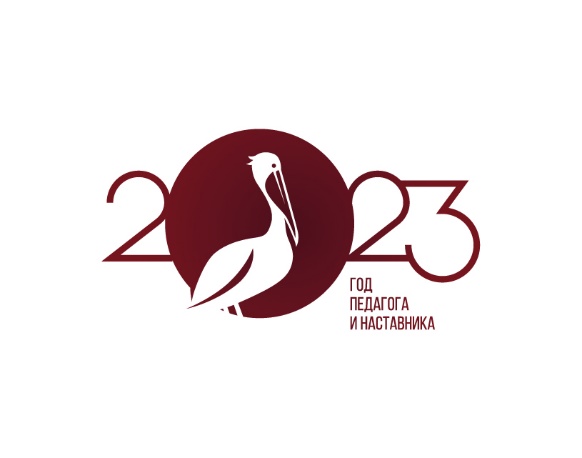 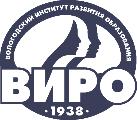 IV НАУЧНО-МЕТОДИЧЕСКАЯ ДЕКАДА «АКТУАЛЬНЫЕ ВОПРОСЫ НАУКИ И ПРАКТИКИ В ОБРАЗОВАТЕЛЬНОМ ПРОСТРАНСТВЕ РЕГИОНА»
ЭТАПЫ РАБОТЫ С ЦИФРОВЫМ МИКРОСКОПОМ
1. На рабочем столе  нажать значок программы, которая установлена с диска. 
2. Переключить в полноэкранный режим.
3. Вверху на вкладке найти значок USB.
4.Возьмите микроскоп, подключите в USB-разъем на компьютере, снимите защитное стекло с объектива, установите в штатив.
5. Рассмотрите предложенные предметы. 
6. ВАЖНО: когда наведете микроскоп на рассматриваемый предмет,  подождите несколько секунд, это необходимо для настройки камеры  микроскопа. 
7. Для лучшей картинки используйте шкалу фокусирования и регулятор  яркости светодиодов. 
8. Для создания фотографии нажать на тубусе микроскопа кнопку. 
После того как дети запомнят устройство микроскопа, расскажите о правилах безопасности при работе с ним.
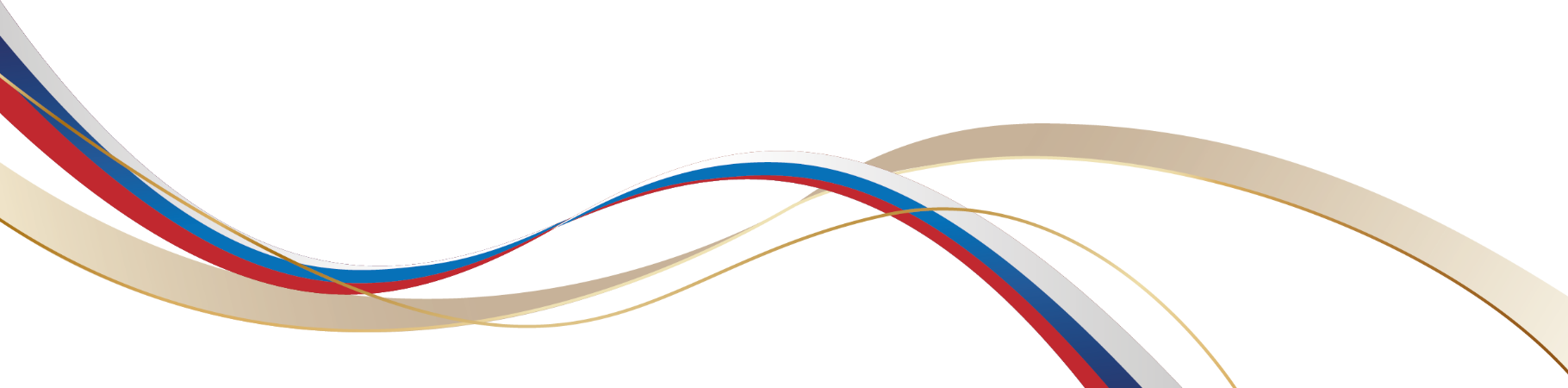 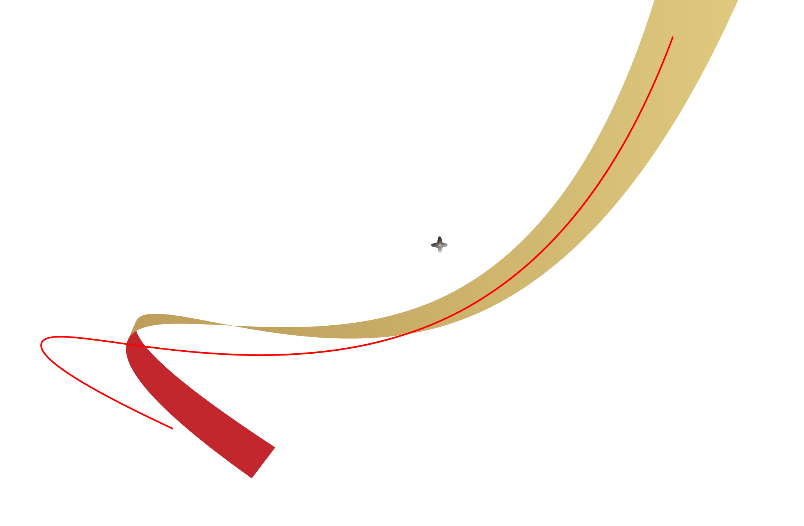 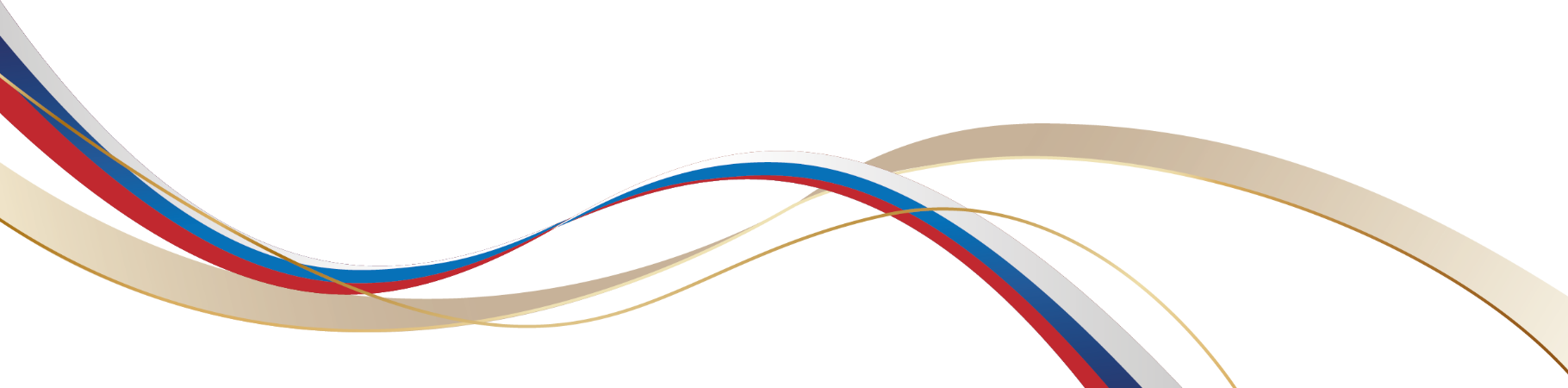 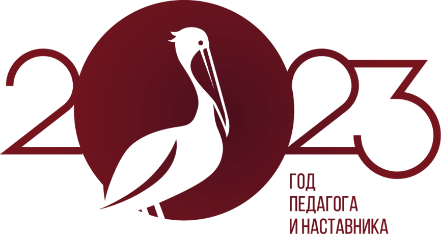 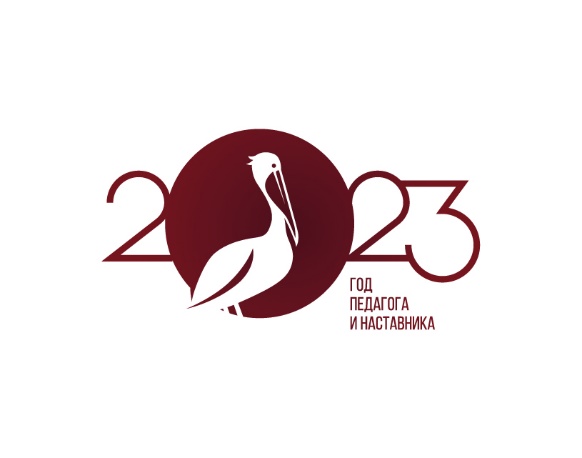 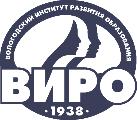 IV НАУЧНО-МЕТОДИЧЕСКАЯ ДЕКАДА «АКТУАЛЬНЫЕ ВОПРОСЫ НАУКИ И ПРАКТИКИ В ОБРАЗОВАТЕЛЬНОМ ПРОСТРАНСТВЕ РЕГИОНА»
ПРАВИЛА БЕЗОПАСНОСТИ НА ЗАНЯТИЯХ ПРИ РАБОТЕ С ЦИФРОВЫМ МИКРОСКОПОМ
Объясните воспитанникам правила безопасности и строго  требуйте их соблюдения. Все-таки микроскоп (даже детский) – не игрушка, а  сложный оптический прибор, поэтому нужно беречь от ударов, также не обязательно бездумно крутить все подряд винты. Замечено, что даже пятилетние дети  быстро  осваиваются с микроскопом: подбирают нужное увеличение и наводят  резкость, рассматривая все, что попадается под руку. Первое время не оставляйте детей с микроскопом один на один.  Рассматривать предметы в отраженном свете при небольшом увеличении ваши маленькие  исследователи научатся быстро.
А вот работы с предметными стеклами лучше им самим пока не доверять, а  делать это вместе. Так как предметные стекла – вещь крайне хрупкая. Неумелые пальчики могут их легко раздавить и пораниться. Сейчас уже есть и из прозрачного пластика совсем безопасные стекла.  
Для большей безопасности я придумала вот такие безбликовые планшеты и дети руками стекла не трогают, а переносят на маленьком круге, остальные манипуляции выполняют с помощью пипетки, пинцета и деревянной шпажки.
К основным особенностям данных микроскопов можно отнести 
-Подключение к компьютеру через USB 2.0, аккумулятор не требуется; 
-Плавная регулировка яркости светодиодов;  
-Фото и видео съемка объекта.
-Можно не переживать, что при рассматривании объекта ребенок может раздавить стекло или повредить линзу в объективе.
В нашем случае отметим минусы, не очень устойчивый штатив, и кнопка для фото и видео фиксации, расположенная на тубусе, что затрудняет сделать качественное фото, при нажатии иногда сдвигается изображение на экране
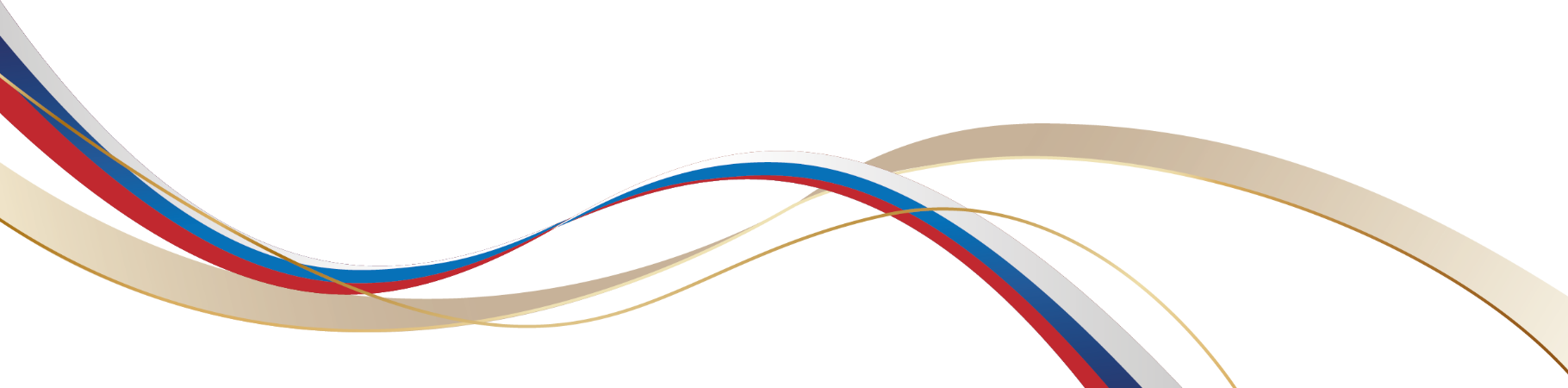 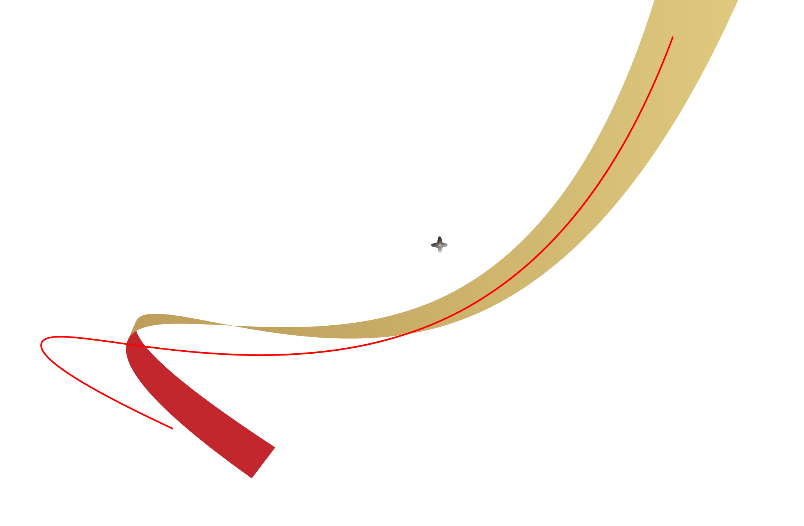 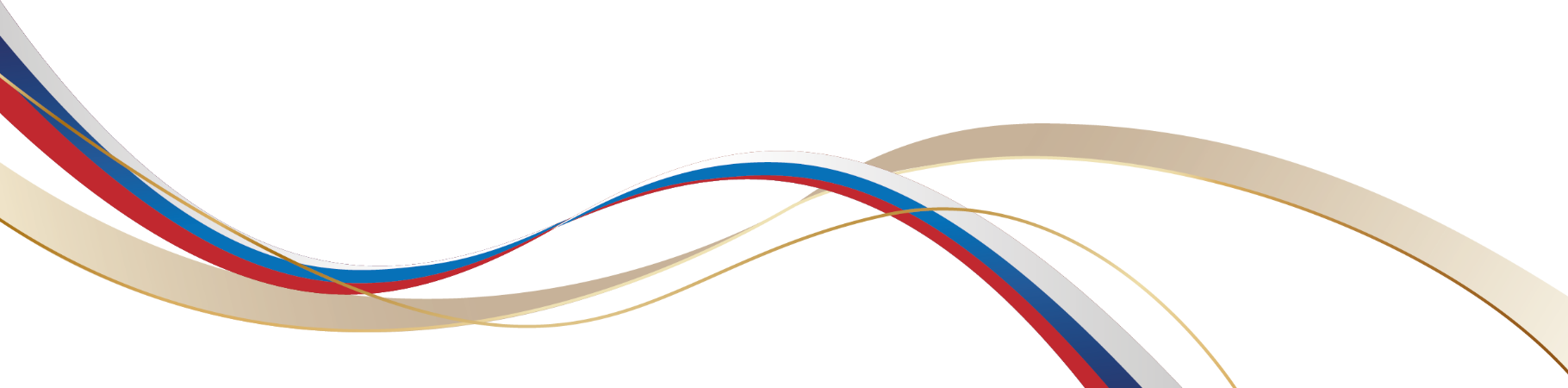 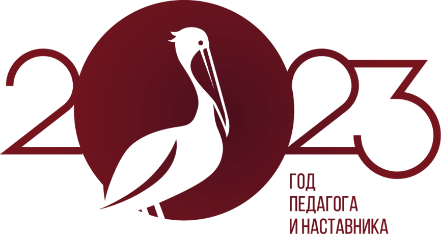 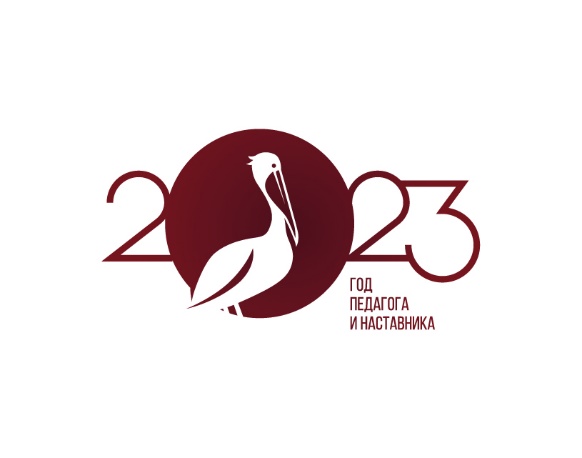 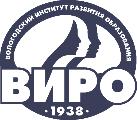 IV НАУЧНО-МЕТОДИЧЕСКАЯ ДЕКАДА «АКТУАЛЬНЫЕ ВОПРОСЫ НАУКИ И ПРАКТИКИ В ОБРАЗОВАТЕЛЬНОМ ПРОСТРАНСТВЕ РЕГИОНА»
ПРИМЕРЫ ТОГО, ЧТО МОЖНО РАССМАТРИВАТЬ В МИКРОСКОП
Рассмотрите вместе с малышом листочки собранных растений. Многие из  них имеют волоски, которые очень интересно рассматривать в микроскоп.  Хорошо видно строение листа, жилки. Очень красивы лепестки цветов. Можно рассмотреть пыльцу с различных растений. Рассмотрите кожуру и мякоть всевозможных овощей и фруктов. Чем они  похожи и чем различаются? Интересно рассматривать волосы и сравнивать их по цвету и толщине. Окажется, что кошачья шерсть тоньше человеческого волоса, а папин волос  толще детских. Подсунутый под микроскоп собственный палец может произвести  настоящий фурор. Особенно впечатлит грязь под ногтями.  Не менее интересно посмотреть, из чего состоит домашняя пыль, как  выглядит бумага, вата, нитки, клочки кукольных волос и меха мягких  игрушек, рыбьи чешуйки и кости, икринки, мед, капельки молока,  кристаллики соли, сахара, лимонной кислоты, соды, льда, всевозможные  семечки и крупы, кусочки грибов, камушки и ракушки, привезенные с моря,  шишки, бумажные деньги (на них можно отыскать разные знаки, которые не  видны без увеличения). 
Кроме того, с помощью этого оборудования можно  разнообразить исследовательскую деятельность и формы работы с семьей, отчет по работе кружка: воспитатель сохраняет результаты работы на компьютере в именной папке, создает презентацию, представляет родителям.
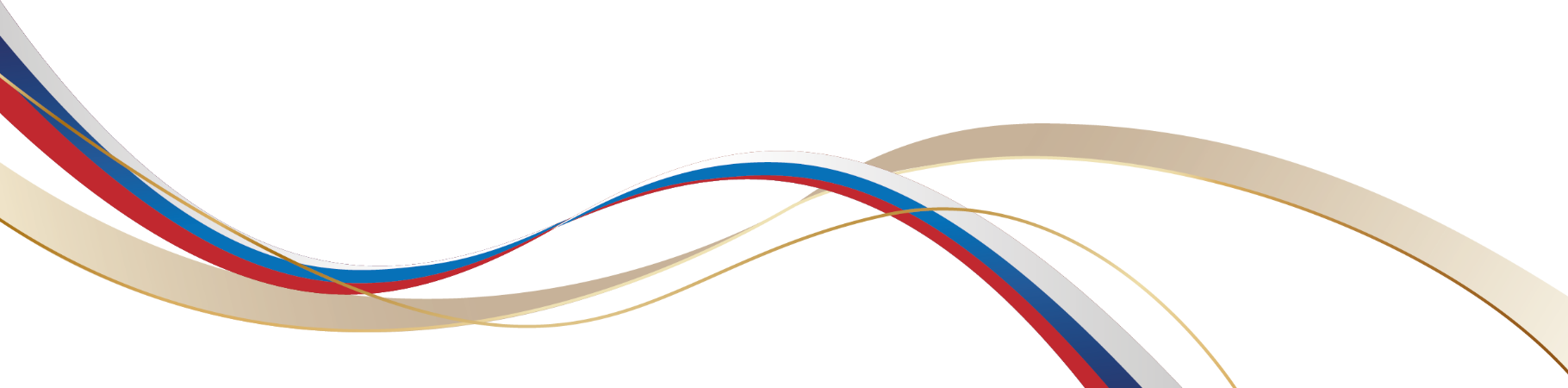 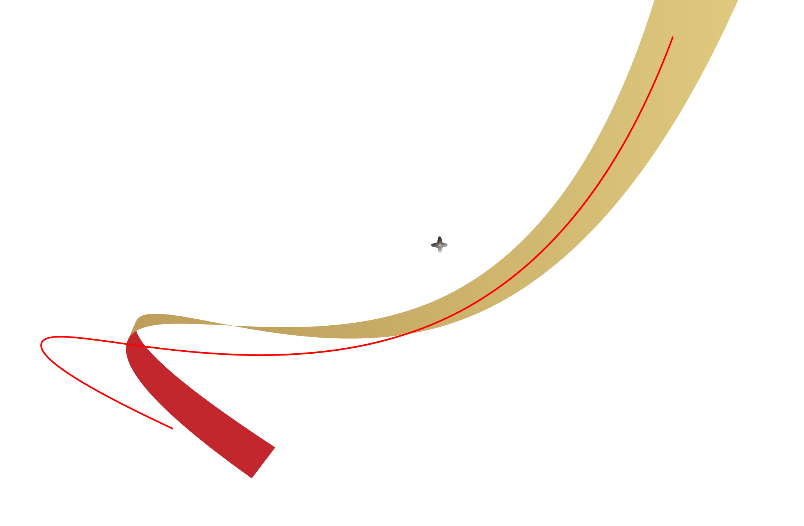 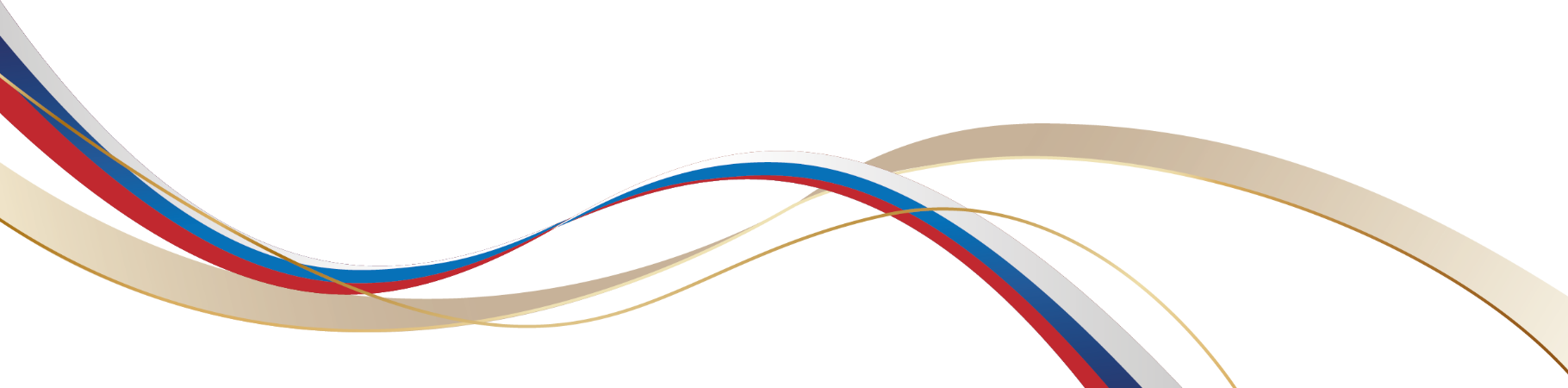 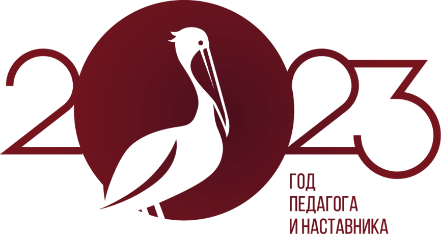 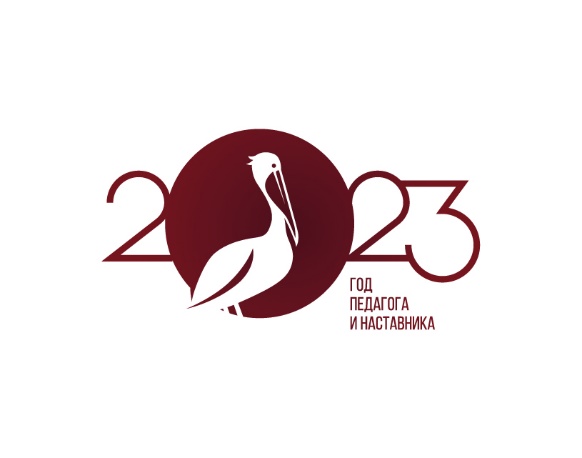 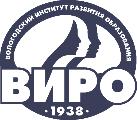 IV НАУЧНО-МЕТОДИЧЕСКАЯ ДЕКАДА «АКТУАЛЬНЫЕ ВОПРОСЫ НАУКИ И ПРАКТИКИ В ОБРАЗОВАТЕЛЬНОМ ПРОСТРАНСТВЕ РЕГИОНА»
ПРАКТИКУМ. ПОДГОТОВКА ПРЕПАРАТА И РАССМАТРИВАНИЕ ЧЕРЕЗ МИКРОСКОП
(Участникам мастер-класса раздается оборудование для подготовки препарата)
А сейчас я, Вам, предлагаю побыть в роли «ученых-микробиологов», сделать свой препарат и продемонстрировать его на экране. (Самостоятельная работа педагогов) 
Выполняем работу на безбликовых планшетах: капельку воды, при помощи пипетки, на предметное стекло, чтобы предмет еще увеличить, так как вода тоже вроде линзы, в данном случае. Кладем пинцетом кусочек рассматриваемого объекта, иногда накрываем покрывными стеклами, и несем рассматривать к микроскопу, двигаем препарат на кружке, чтобы увидеть изображение на экране, нажимаем кнопку для создания фотографии.
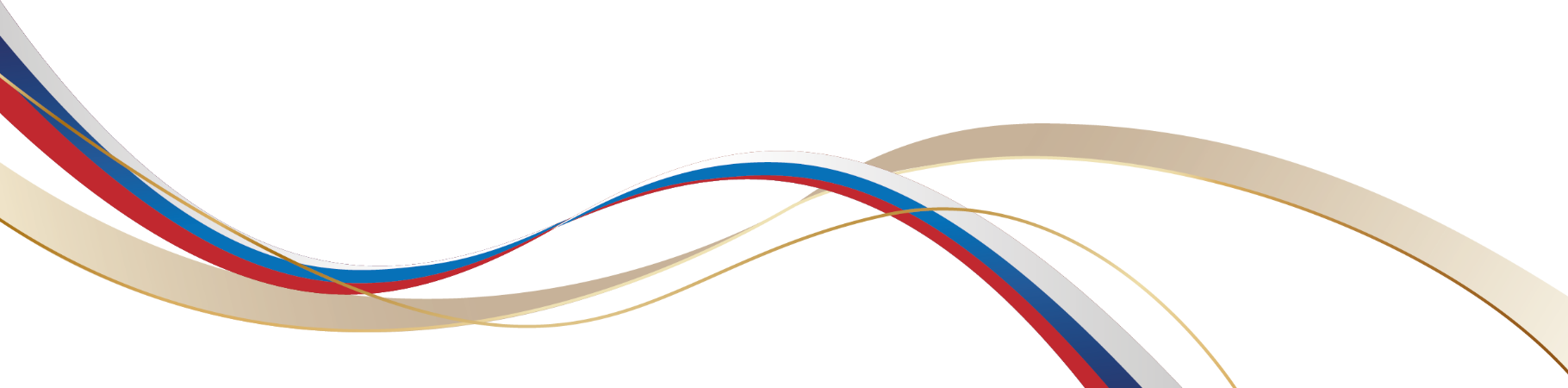 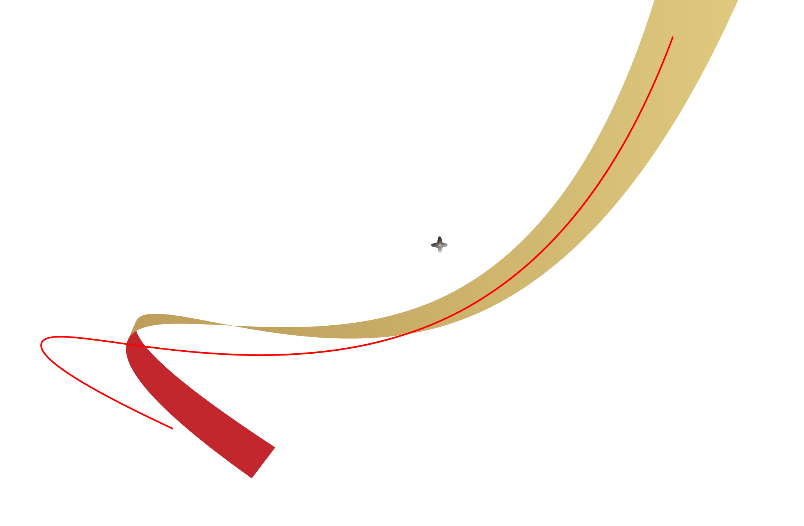 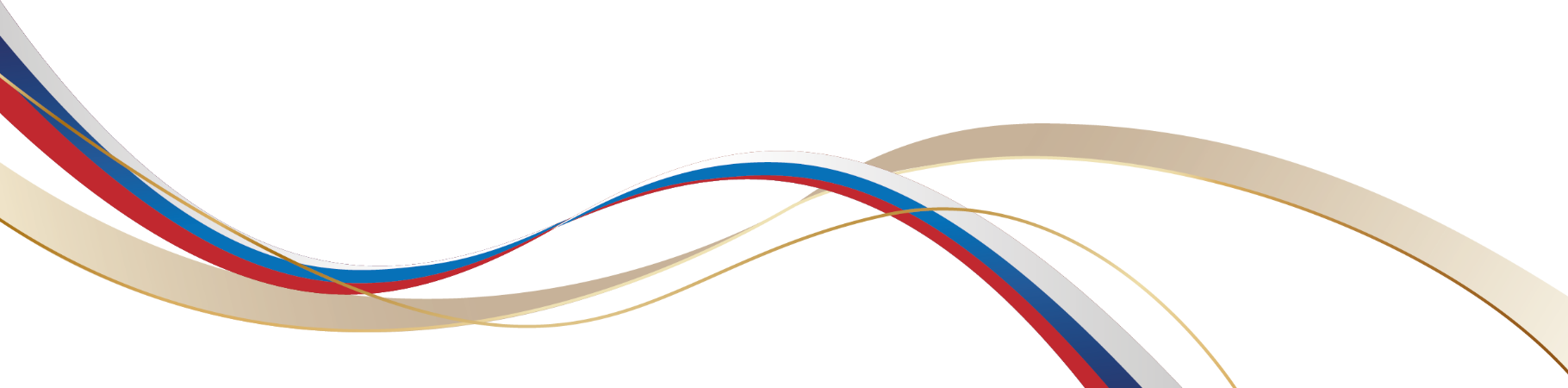 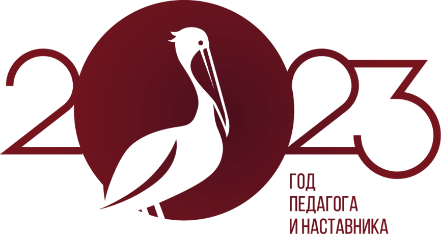 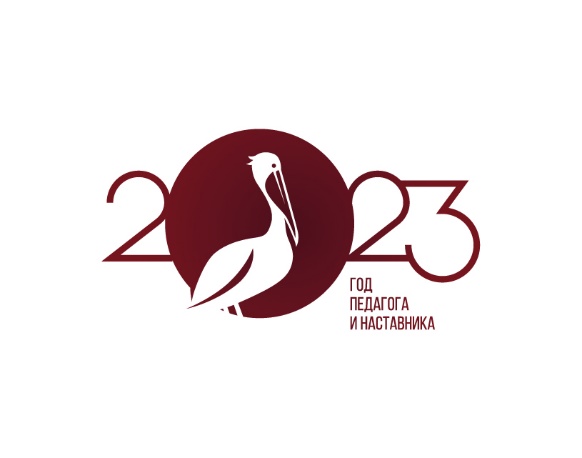 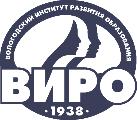 IV НАУЧНО-МЕТОДИЧЕСКАЯ ДЕКАДА «АКТУАЛЬНЫЕ ВОПРОСЫ НАУКИ И ПРАКТИКИ В ОБРАЗОВАТЕЛЬНОМ ПРОСТРАНСТВЕ РЕГИОНА»
ПРЕДПОЛАГАЕМЫЙ РЕЗУЛЬТАТ, ВЫВОД
Грамотное использование цифрового микроскопа в дошкольных учреждениях (возможность использования цифрового микроскопа в индивидуальной работе с одаренными детьми (проектная деятельность) и дополнительном образовании детей старшего дошкольного возраста). 




Вывод: Считаю, что цифровые микроскопы можно применять в дополнительном образовании, кружковой деятельности и иногда на занятиях с детьми дошкольного возраста.  Для дошкольников этот прибор-находка, поскольку абстрактное мышление их ещё не сформировано, это мост между реальным обычным миром и удивительным микромиром. 



Благодарю за сотрудничество, творческих успехов всем!
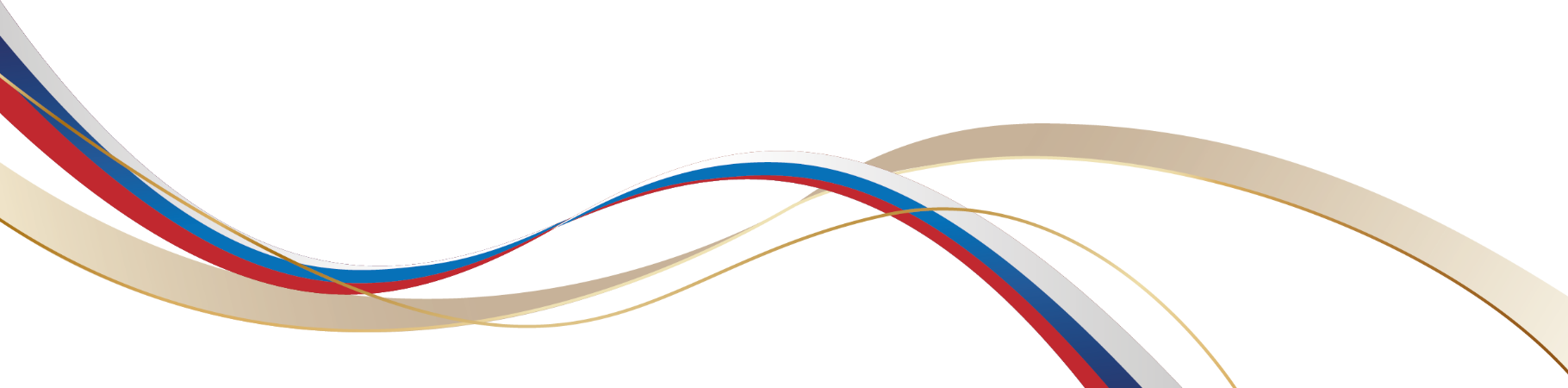 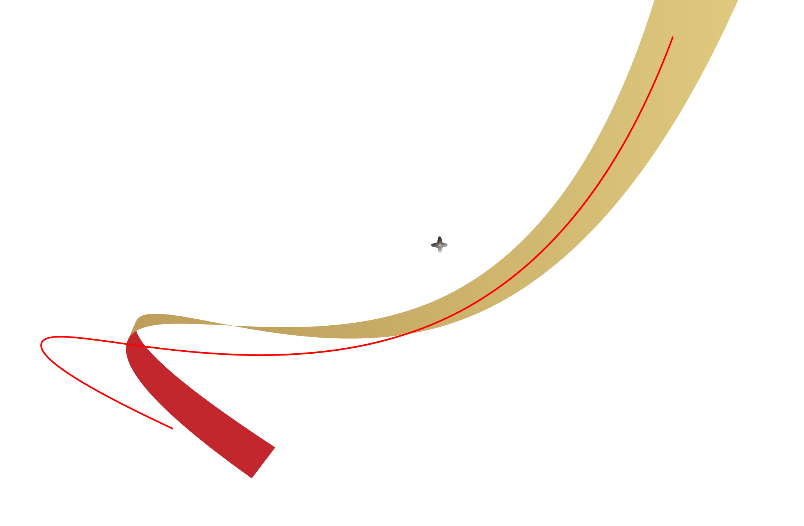 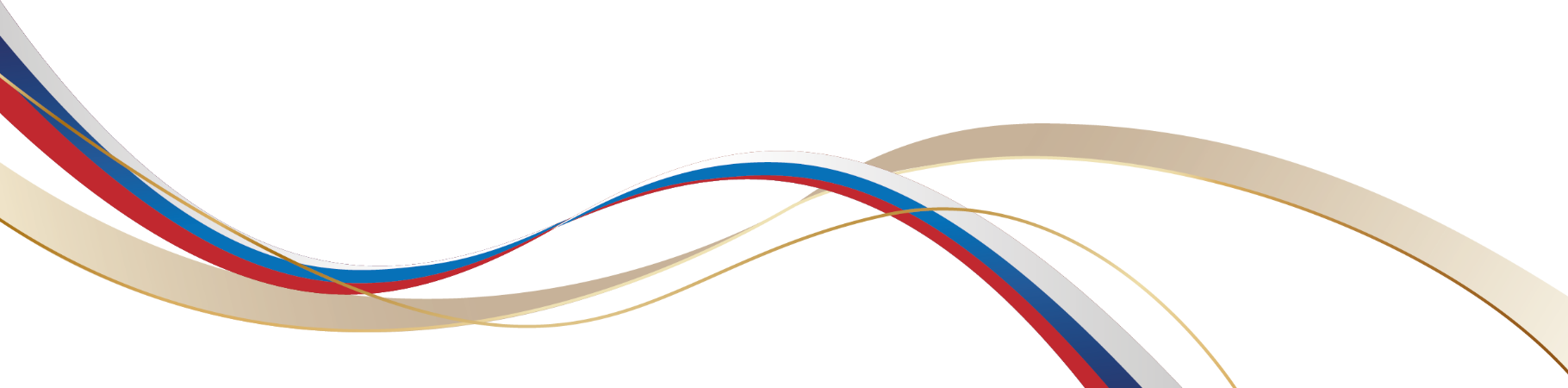 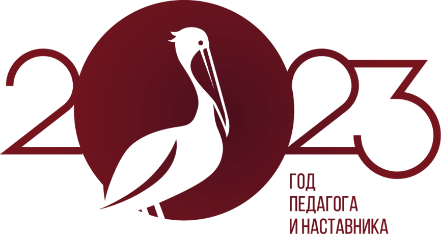 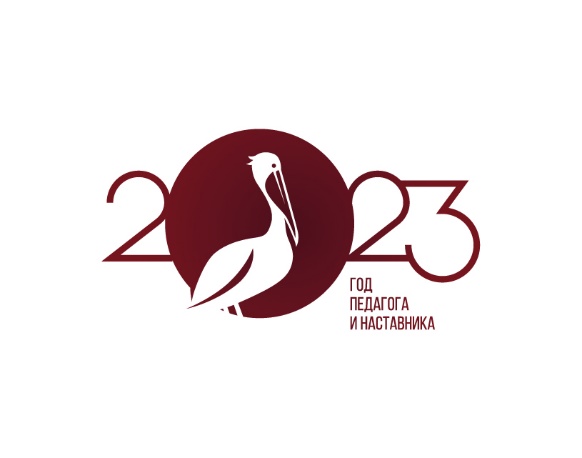 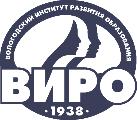 IV НАУЧНО-МЕТОДИЧЕСКАЯ ДЕКАДА «АКТУАЛЬНЫЕ ВОПРОСЫ НАУКИ И ПРАКТИКИ В ОБРАЗОВАТЕЛЬНОМ ПРОСТРАНСТВЕ РЕГИОНА»
ИСПОЛЬЗУЕМАЯ ЛИТЕРАТУРА
1. Зыкова О.А. Экспериментирование с живой и неживой природой.
2. Исакова Н.В. Развитие познавательных процессов у старших дошкольников через экспериментальную деятельность.
3. КётеРайнер Микроскоп/ Пер.с нем. Л.В. Алексеевой.
4. Нищева Н.В. Познавательно — исследовательская деятельность как направление развития личности дошкольника. Опыты, эксперименты, игры.
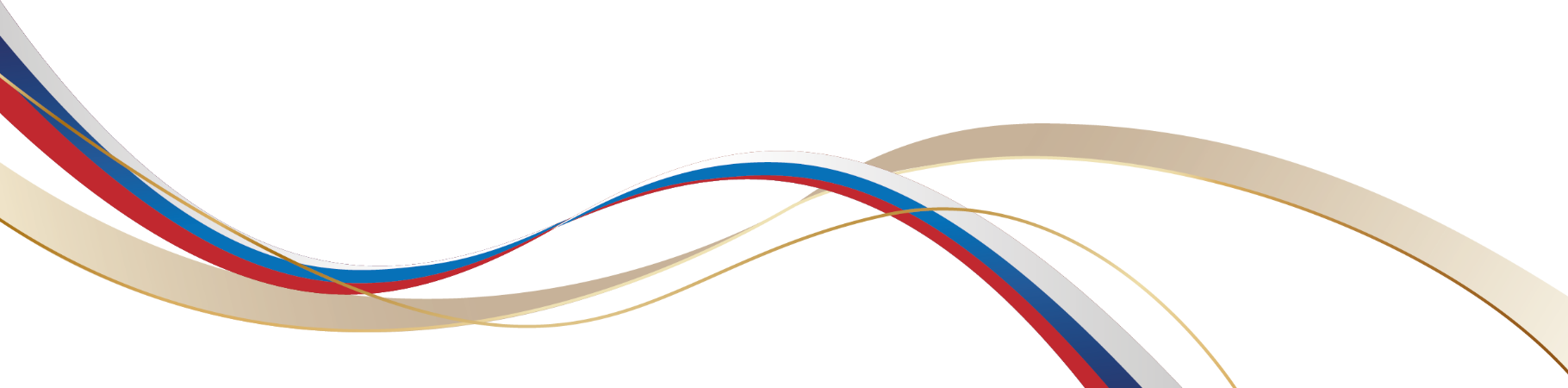 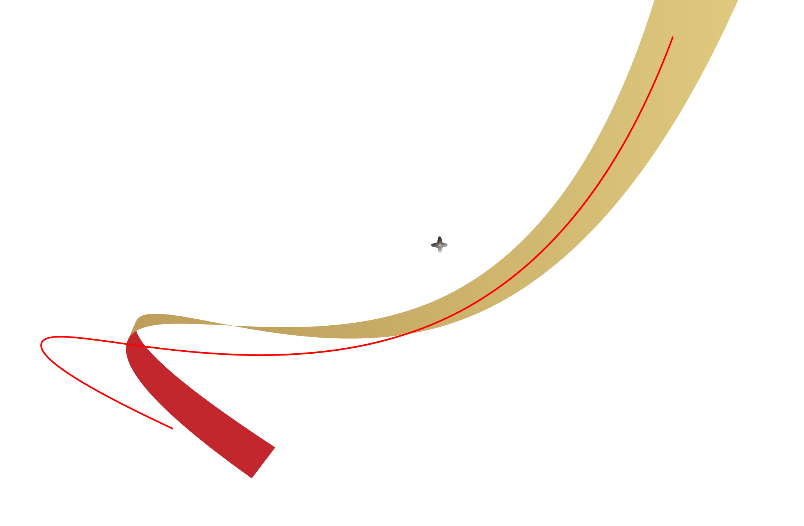 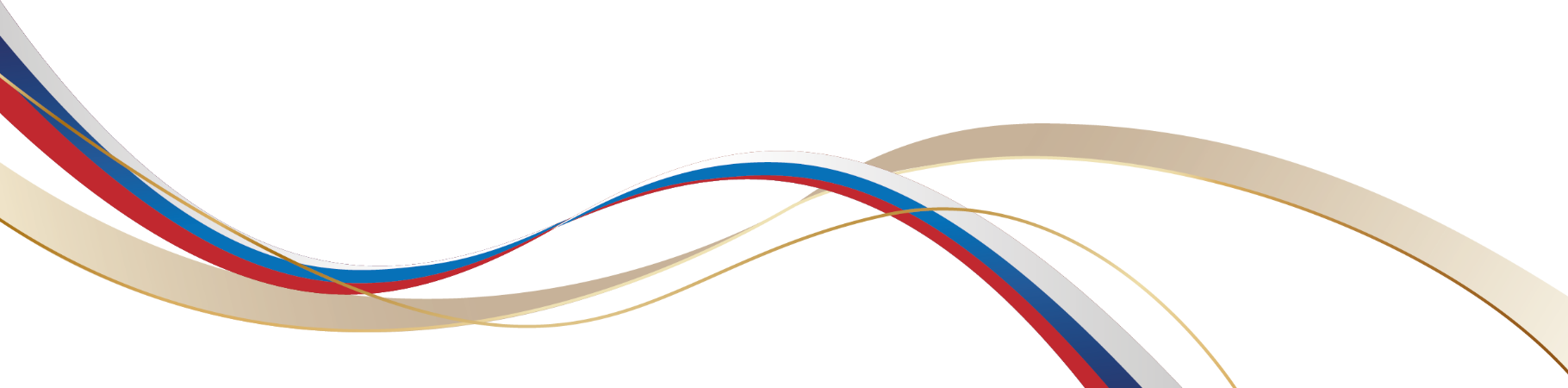 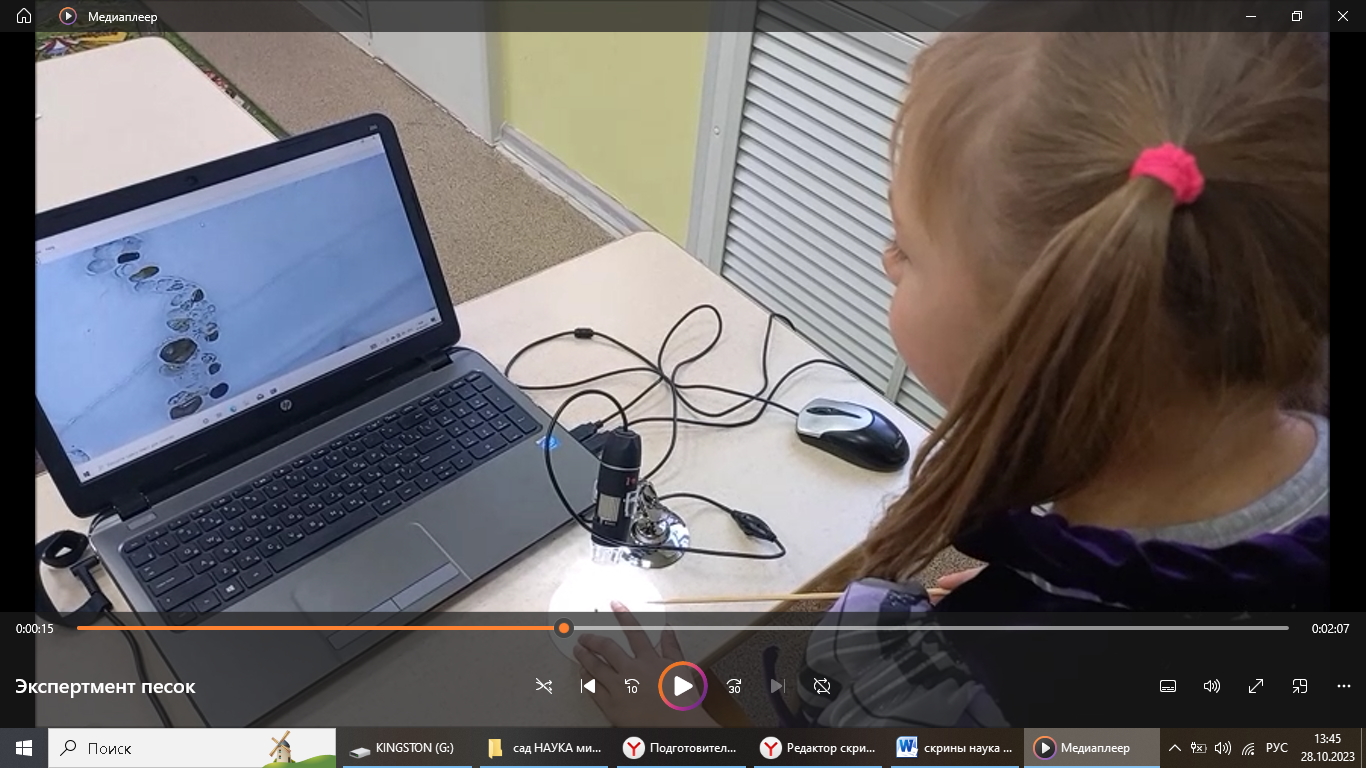 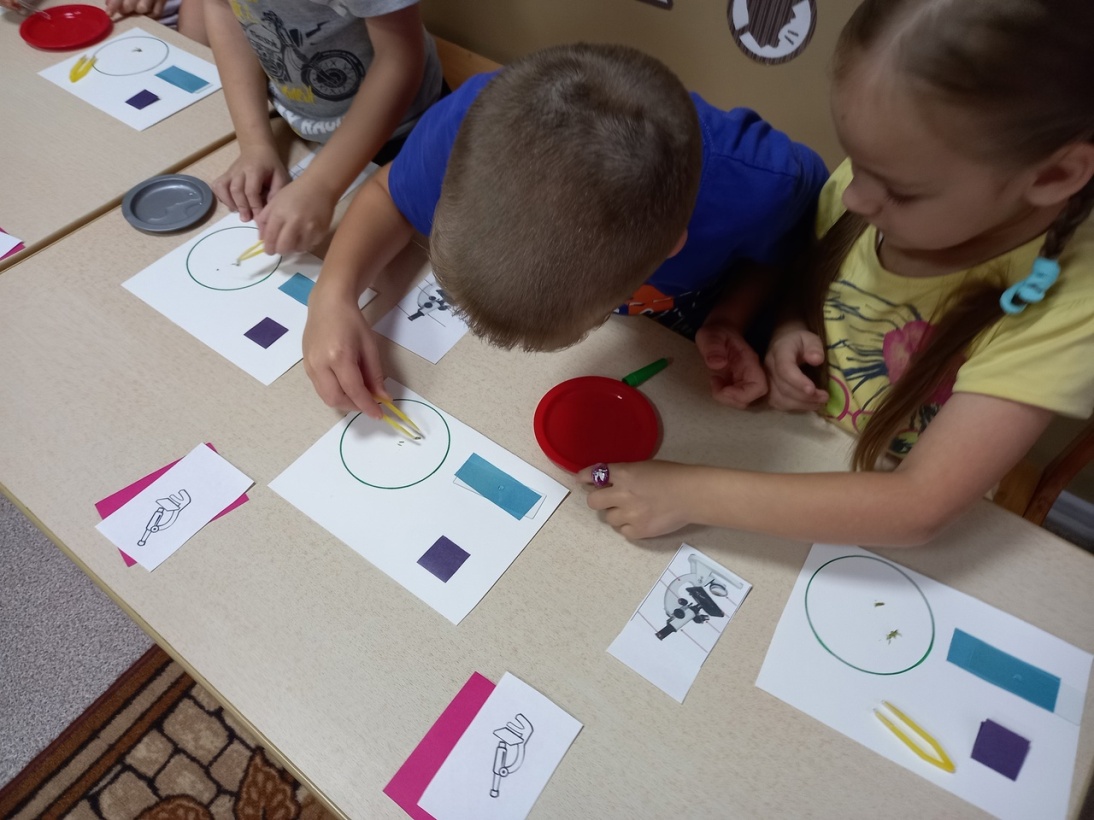